SDAT – Sběr dat ČNB
Jednání pracovní technické skupiny SDAT
25.10.2018
ČNB
Obsah
Organizace pracovní skupiny
Jednání pracovní skupiny
Pravidla komunikace, publikace podkladů
Harmonogram – nejbližší milníky
publikace vykazovacích služeb
spuštění testovacího prostředí
Diskuze nad dotazy
Prezentace mapování mezi výkazy MtS a odpovídající EBA tax.
Závěr
2
Komunikace, publikace podkladů
Web
https://www.cnb.cz/cs/statistika/sdat/
Notifikace o aktualizacích
E-mail
sdat@cnb.cz
Subject: SDAT TPS
3
Harmonogram – nejbližší milníky
Publikace služeb pro vykazování
31.10.2018
ZaslaniVstupniZpravy
XML vzorky odpovědí
Testovací prostředí
2.1.2019
Externí portál (prezentace metapopisu a vykazovacích povinností)
Informační služby (metapopis, vykazovací povinnosti, správa Osob
Pro přístup k WS bude třeba komerční serverový certifikát vydaný ČR autoritou.
Doručení potřebných údajů si vyžádá ČNB mailem.
4
Dotazy - okruhy
Export metodiky
 zjištěné chyby, 
dotazy na obsah
Struktura výkazů, poziční identifikátory
Dotazy k oblasti výkaznictví EBA
5
Export metodiky Bankovnictví - chyby
Chybějící definice, MVK (BSC, Asseco) – opraveno

Některé číselníky obsahuji doménové hodnoty zcela jiného číselníku (BSC, Asseco) – opraveno

Pořadí datových oblastí seskupených do bloku je jiný než stávající, např.: PLISIFE10 (Asseco) – bude opraveno

Rozdíly mezi aktuální platnou metodikou pro banky a ukázkovými příklady, kdy např. některé číselníky chybí/přebývají (Hermes SW) – ad číselníky: vlastnost exportu, export obsahuje kompletně celou knihovnu, vč. objektů, které daná metodika nepoužívá
6
Export metodiky – dotazy
Délka názvů > 250 znaků (Asseco) –kvůli metodikám EBA

Chybějící dokumentace k jazyku kontrol (BSC, Asseco) – 1. verze bude publikována do konce listopadu 2019

Může v některé z budoucích metodik nastat kartotéka nad dynamickou oblastí?  - ano, je to možné

Jaký význam má pole MODIFIKACE resp. jak se dá poznat, že nedošlo k modifikaci již modifikovaného? Bude to na úrovni tabulky Metodika nebo jinde? (Hermes SW)

Jaký je význam číselníku DynamickyAtribut ? (Hermes SW)
7
Export metodiky – dotazy
Buňky výkazu, které nejsou vyplňovány v metodických informacích, chybí. Očekávali bychom, že budou mít nastaven atribut VYKAZOVANY = false a ne že bude údaj úplně chybět, v tomto tvaru by to mohlo dělat problémy, kdyby se jednalo o poslední sloupec nebo řádek datové oblasti. Nebo chápeme význam atributu chybně? (Hermes SW)

Jaký je význam polí Vychozi, Ukoncen v číselníku ObsahCiselniku? (Hermes SW)

Bylo možné publikovat i příklad metodiky CEU, která by měla být testována a nasazována jako první. (Hermes SW) – Ano, budeme publikovat.
8
Struktura výkazů, poziční identifikátory - dotazy
Metodika v EDIFACTu obsahovala informace o struktuře výkazu, o jednotlivých dimenzích části výkazu – které parametry nebo inf. prvky jsou v hlavičce řádků a sloupců, XML export z SDAT tuhle informaci neobsahuje, nemožná automatizace vytvoření koster výkazu. (Asseco)
Nová forma definování metodických informací (v systému SDAT) za oblast EBA, neumožňuje generovat „rozumnou“ grafickou podobu výkazů. Bylo by možné interní grafickou podobu výkazů ČNB zpřístupnit? (Ariton, BSC) – budeme publikovat ve formátu xlsx
V systému S-DAT mohou být sloupce a řádky označovány nikoli pořadovými čísly, ale obecnými identifikátory. Jak pak poznáme pořadí hodnot v dimenzích? (Editel)
9
Export metodiky EBA- chyby
Číselníky nemají hierarchii (BSC) - jsou transformovány na Domény číselníků s hierarchickými vztahy položek.

Chybí mezivýkazové kontroly (BSC) – bude doplněno v další verzi
10
Export metodiky EBA- dotazy
V nové/vzorové metodice EBA byl v důsledku přechodu na EBA formát výrazně zredukován počet výkazů. Doposud byla různá periodicita zasílání datových oblastí řešena právě jejich vyčleněním do samostatných výkazů (např. COS60, FIK70, FIK80):
a. Jak bude ve „sloučeném“ výkazu – řešena různá periodicita zasílání datových oblastí? 
b. Jakým způsobem bude tato skutečnost zohledněna v kontrolách?
c. Skutečně bude celá oblast FINREP zasílána jako jeden výkaz?
Ve vzorové metodice EBA jsme nenašli verzi pro výkazy FINREP na individuální bázi. („finrep9_con_ifrs“)?
(Ariton)
11
Mapování výkazů MtS na XBRL taxonomie
Mapování údajů probíhá v excelovských strukturách layoutů z EBA
Pro jednotlivé datapointy se uvnitř excelovské buňky identifikuje pozice odpovídajícího údaje v MtS
Pro statické údaje je identifikace složena z kódu datové oblasti a řádko-sloupcové pozice
Např.: LRK11_11(3,1)
Pro dynamické údaje je navíc definováno, kde se v datové oblasti v MtS nachází hodnota dynamické dimenze v EBA
Např.: COK20_11(*,1) LEC:COK20_11(*,2)
12
Mapování – příklad statického údaje
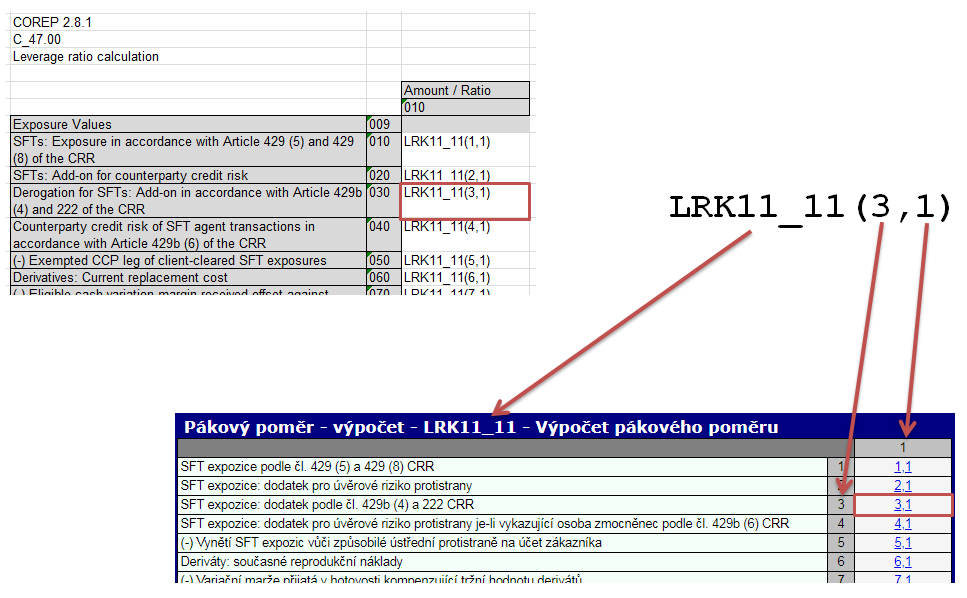 13
Mapování – příklad výpočtu
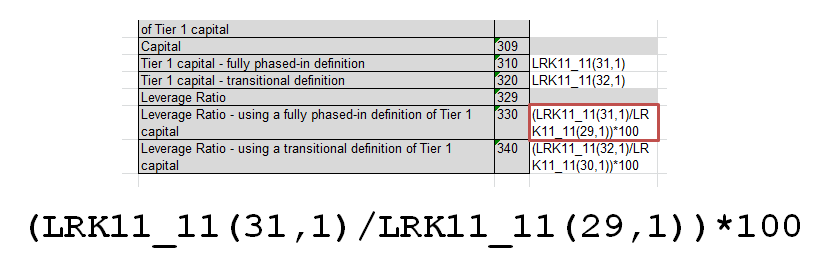 14
Mapování – příklad dynamického řádku
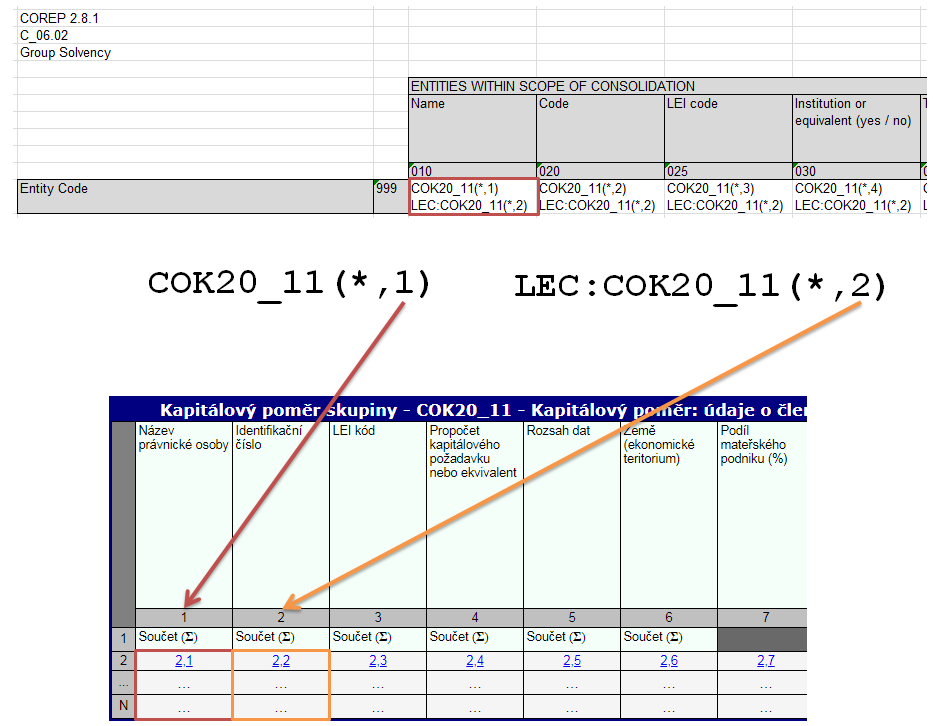 15
Mapování – příklad dynamického řádku se 2 parametry
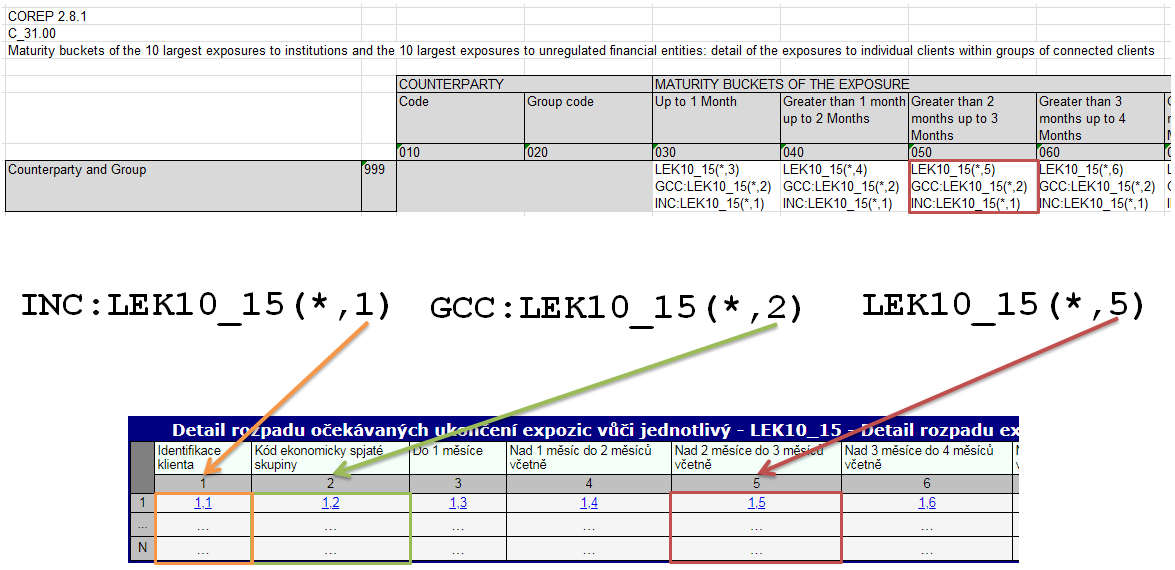 16
Mapování – příklad karty
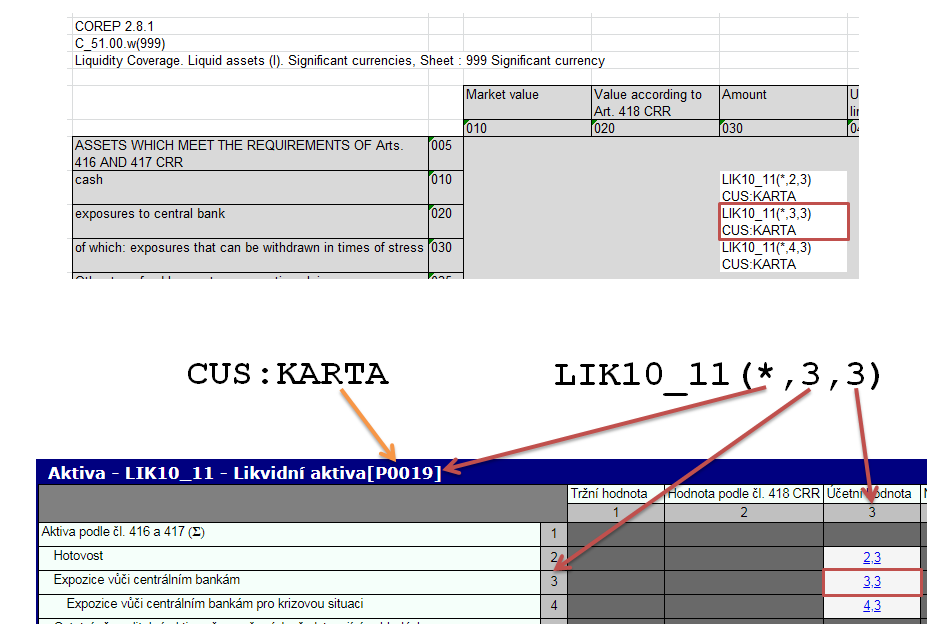 17
Mapování – příklad EBA karty vs. MtS dynamická
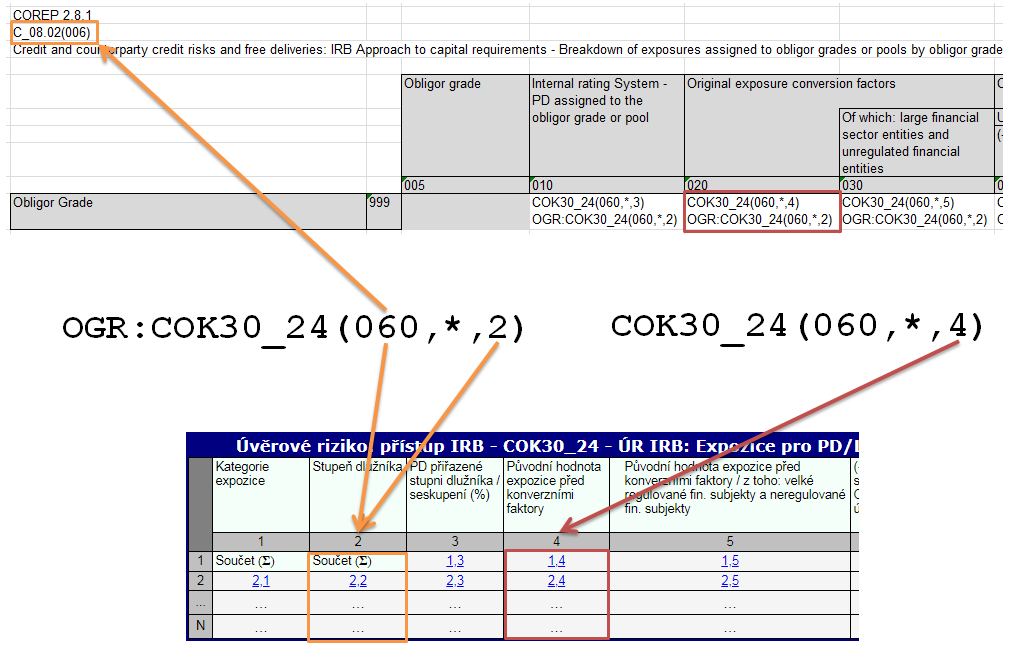 18